СоставлениеТехнического Задания
Факультет Интернета МФПУ СИНЕРГИЯ
Курс «Веб-разработка»
Илья Ершов
Упаковка смыслов
Смыслы должны быть изложены в тексте (Word, PowerPoint). До начала разработки сайта необходимо собрать воедино все смыслы которые будут переданы аудитории сайта.
Эта информация представляет из себя текстовое Техническое Задание или анкету, называемую Бриф и набор графических файлов.

Бриф на разработку сайта
Маркетинг-кит Заказчика
Реальные фотографии, иллюстрации
Какие смыслы следует упаковать в ТЗ
Название компании
Дескриптор (краткое описание деятельности)
Контакты
Текст главной страницы
Тексты страниц описывающих Услуги
Графические материалы
Обязательно:
Один или несколько видов логотипа компании, например:
 для полноэкранного вида сайта
для мобильной версии
цветной вид и чёрно-белый
для шапки и для футера
либо если стартап, можно предоставить дизайнеру эскиз своей идеи логотипа и дизайнер сделает логотип в первую очередь, перед разработкой дизайна сайта
Фотографии/иллюстрации портфолио своих работ
Графические материалы
Желательно:
Фотографии реальных участников проекта, ваших сотрудников
Фотографии вашего офиса, торговых точек фасадов
Исполнители
Дизайн должен рисовать дизайнер
Верстать должен верстальщик
Дизайнера, верстальщика, программиста надо контроллировать, направлять - и это труд, за бесплатно никто не станет делать
Стоимость
В профессиональном создании сайта цена складывается:цена работы дизайнера + цена работы верстальщика + цена работы упаковщика смыслов
В более сложных проектах роль упаковщика смыслов может быть разделена на менеджера проекта и контент-менеджера
По мере роста сложности проекта могут быть добавлены роли back-end (серверного) программиста, front-end (браузерного, JavaScript) программиста и серверного системного администратора
Экономия
Сэкономить можно, купив шаблон и полностью исключив этапы дизайнера и верстальщика
Сайт будет плохим, если в проекте нет опытного контент-менеджера знакомого с системой управления контентом (админкой)
ПримерБрифа на разработку сайта
для упаковки смыслов в сайте
Бриф на разработку сайта
Бриф на разработку сайта
Бриф на разработку сайта
Бриф на разработку сайта
Бриф на разработку сайта
Пример презентации
для упаковки смыслов в сайт
«Yes-construction»                                                             Офис в Москве                +7 (495) 495-45-45Группа строительных компаний                              Офис в С-Петербурге    +7 (812) 375-75-75                                                                                                                        welcome@yes-construction.ru
Строительство уникальных рубленых домов ручной работы
Гарантия 25 лет
Гарантия 25 лет
Вариант первой страницы № 1
«Yes construction»                                                            Офис в Москве                +7 (495) 495-45-45Группа строительных компаний                              Офис в С-Петербурге    +7 (812) 375-75-75                                                                                                                        welcome@yes-construction.ru  Вариант первой страницы №2
Строительство уникальных рубленых домов ручной работы
Гарантия 25 лет
Гарантия 25 лет
Строительство индивидуальных домов по каркасной технологии Post & Beam
Post & Beam – стоечно балочная технология строительства, в которой несущие элементы выполнены из бревен большого диаметра.

Использование этой технологии выводит наши дома на принципиально новый уровень строительства и архитектуры.
Комбинированные рубленые дома.
240 м2  4 664 000 рублей
Срок строительство 4- 5 месяцев
180 м2  3 878 000 рублей
Срок строительство 3- 4 месяца
Подробнее
Подробнее
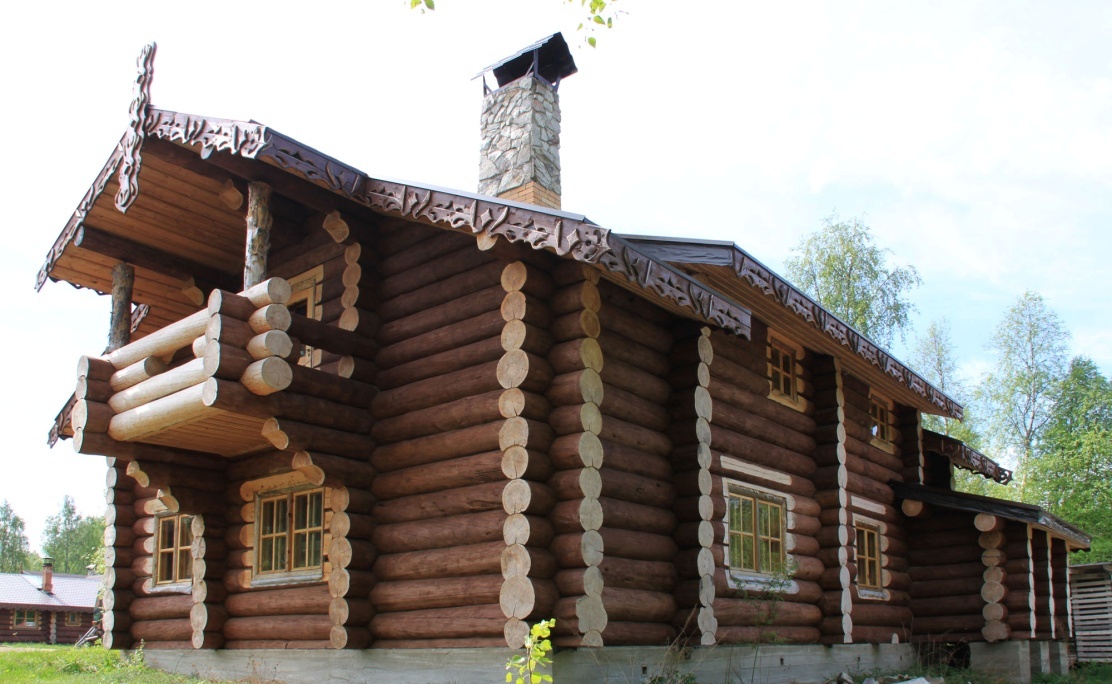 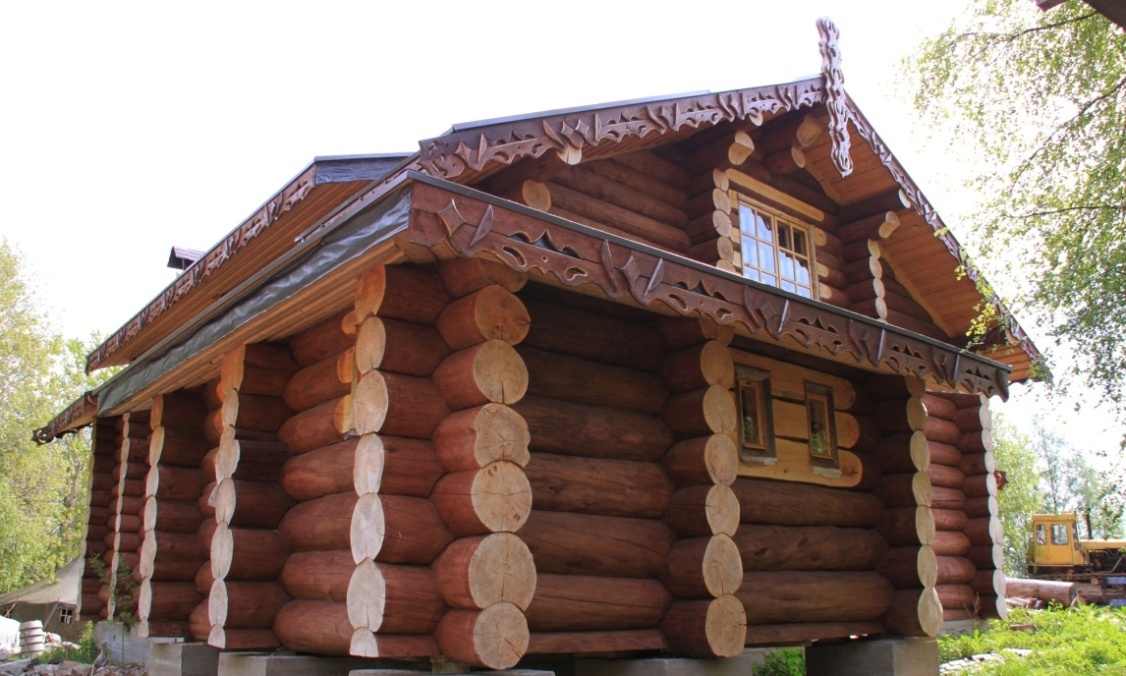 Строительство рубленых домов в классическую 
русскую чашу с использованием
уникальных предметов декорирования экстерьера дома
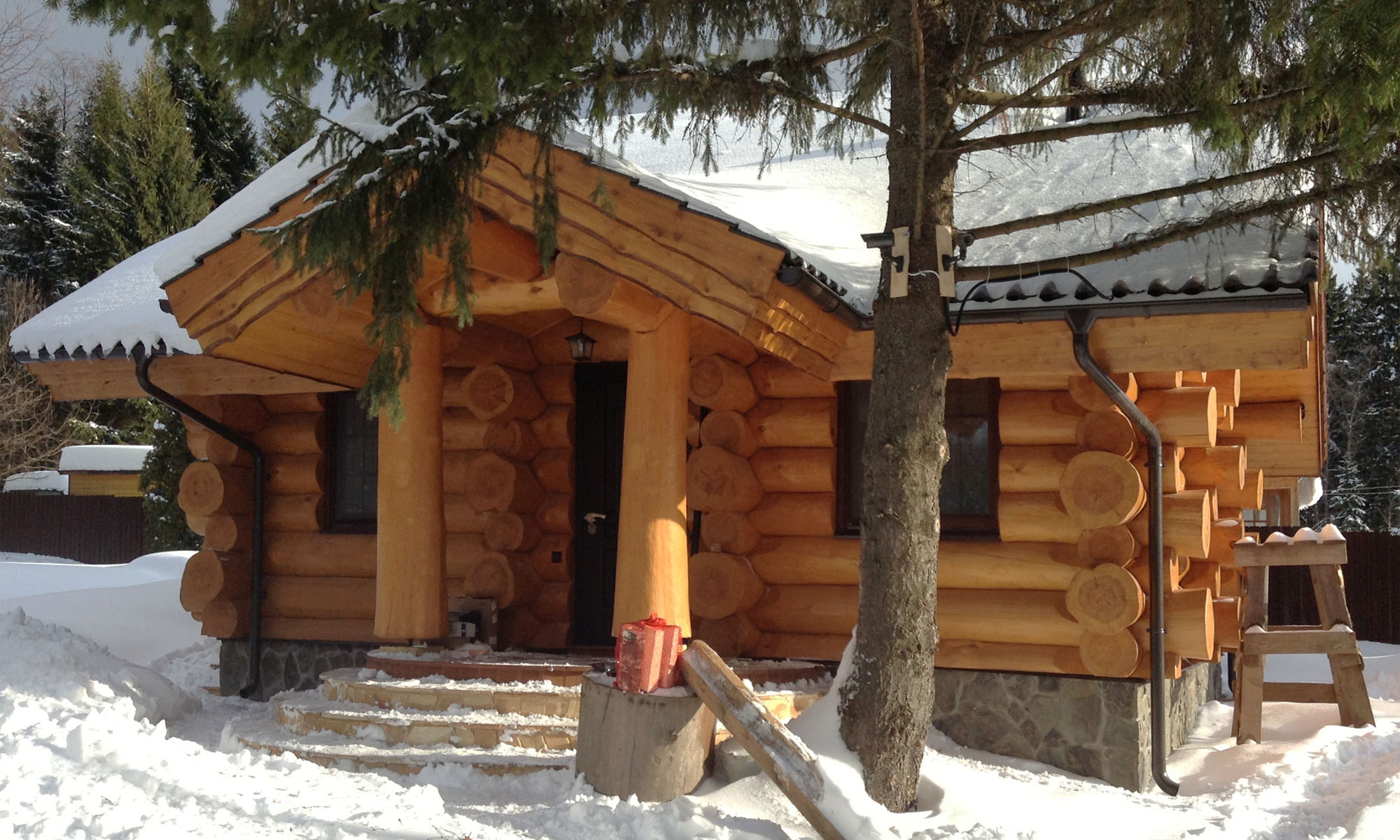 Технология канадского и норвежского замка. 
В месте соединения бревен образуется плотный замок трапециевидной формы. При осадке верхнее бревно заклинивает нижнее и препятствует естественной деформации дерева
Проекты
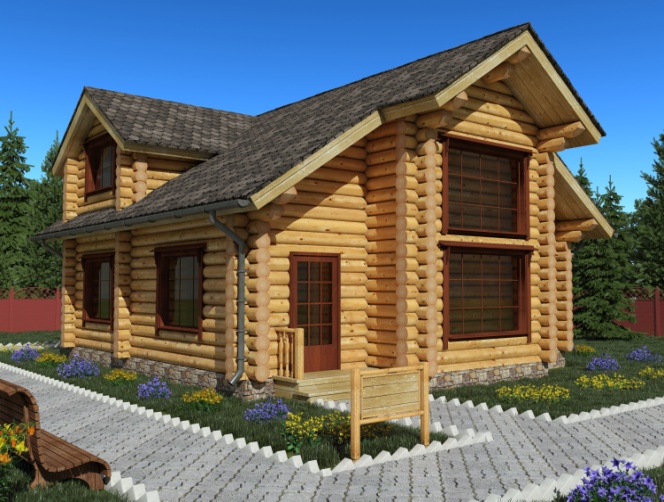 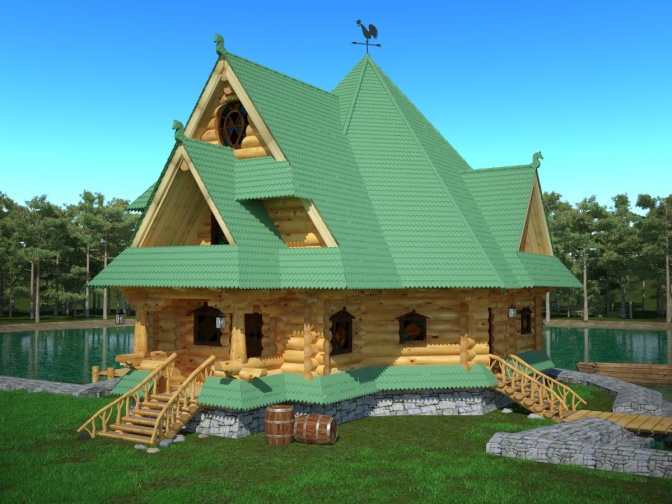 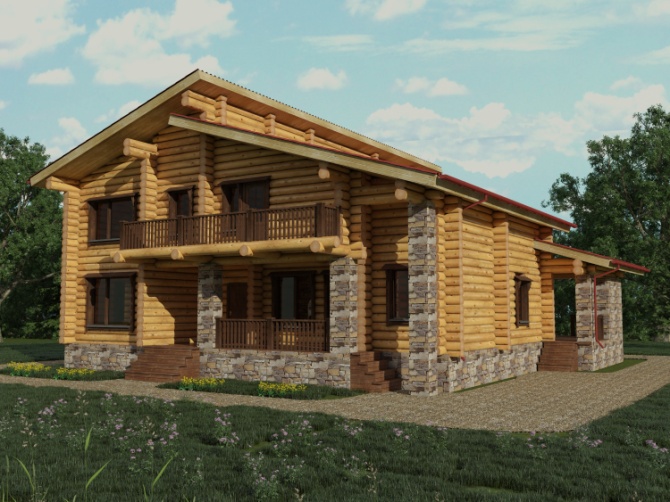 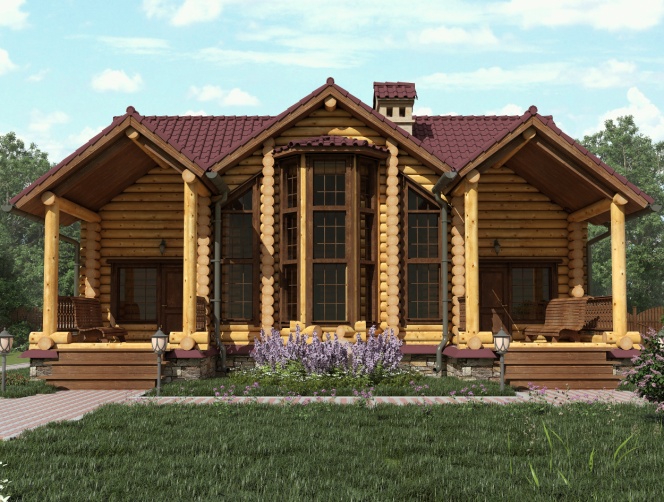 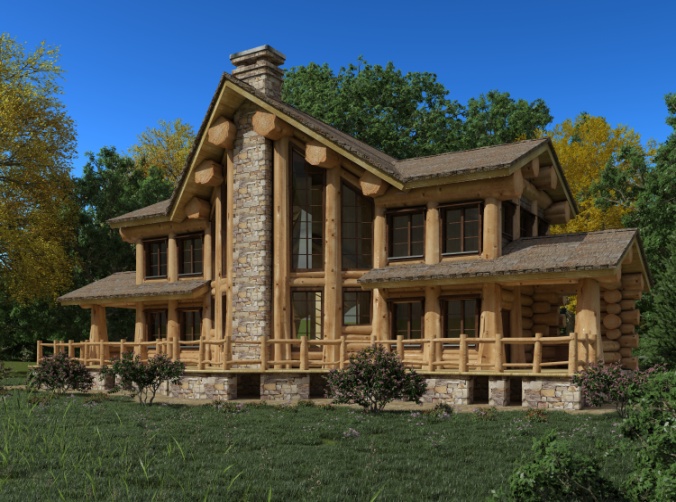 Проект «Canadian Wood» 274 м2
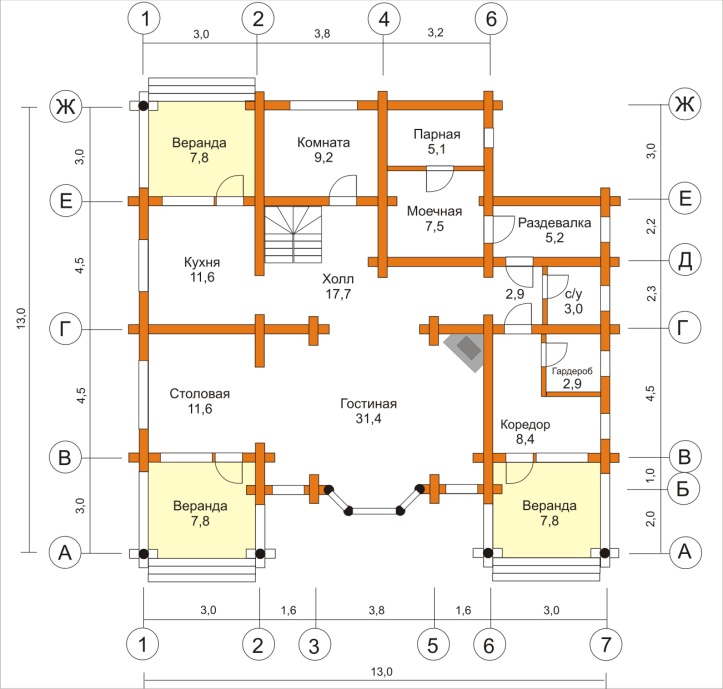 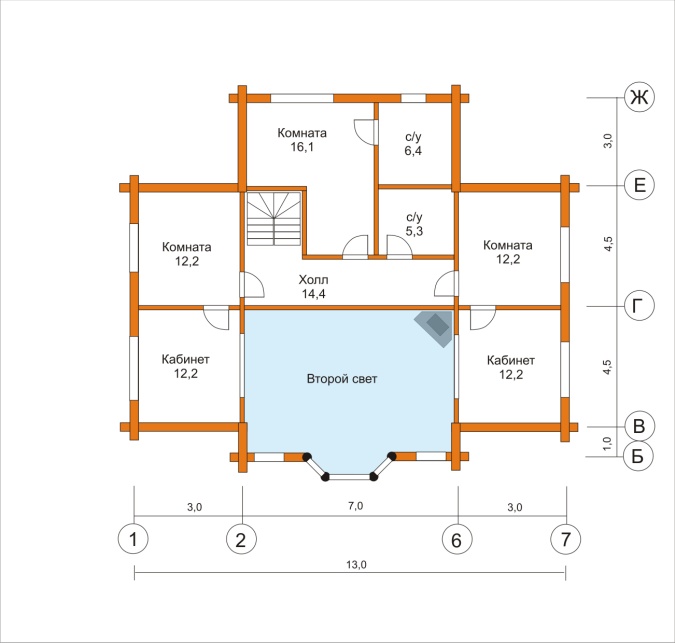 От 5 346 000 рублей
Проект «Finland Wood» 324 м2
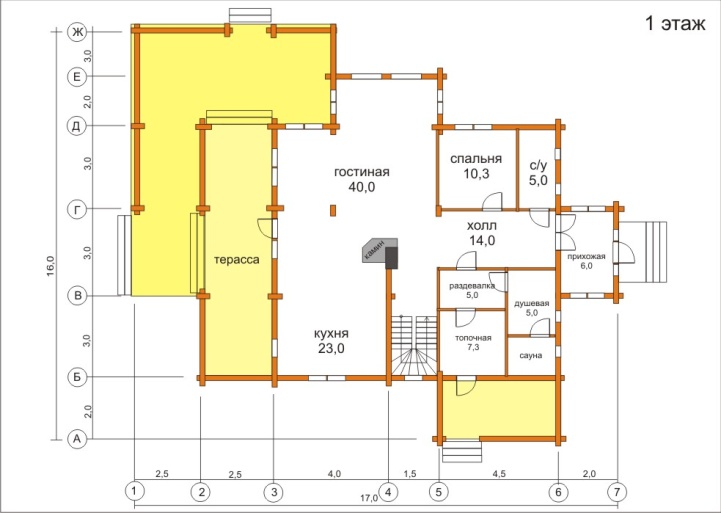 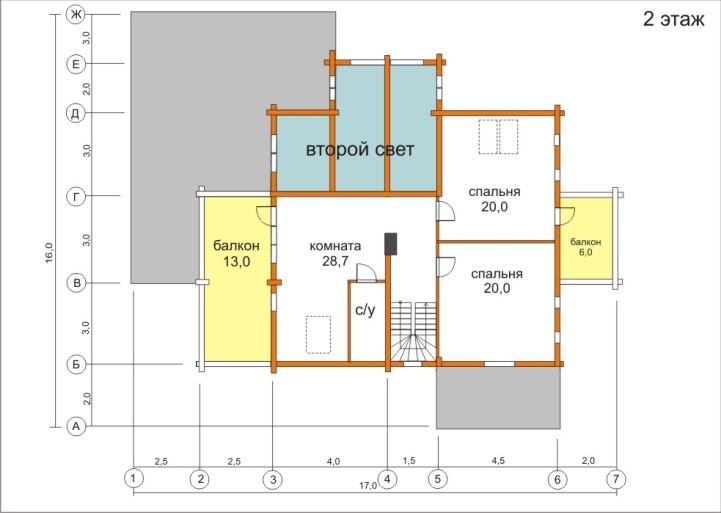 От 7 239 000 рублей
Уют и роскошь каждого дома
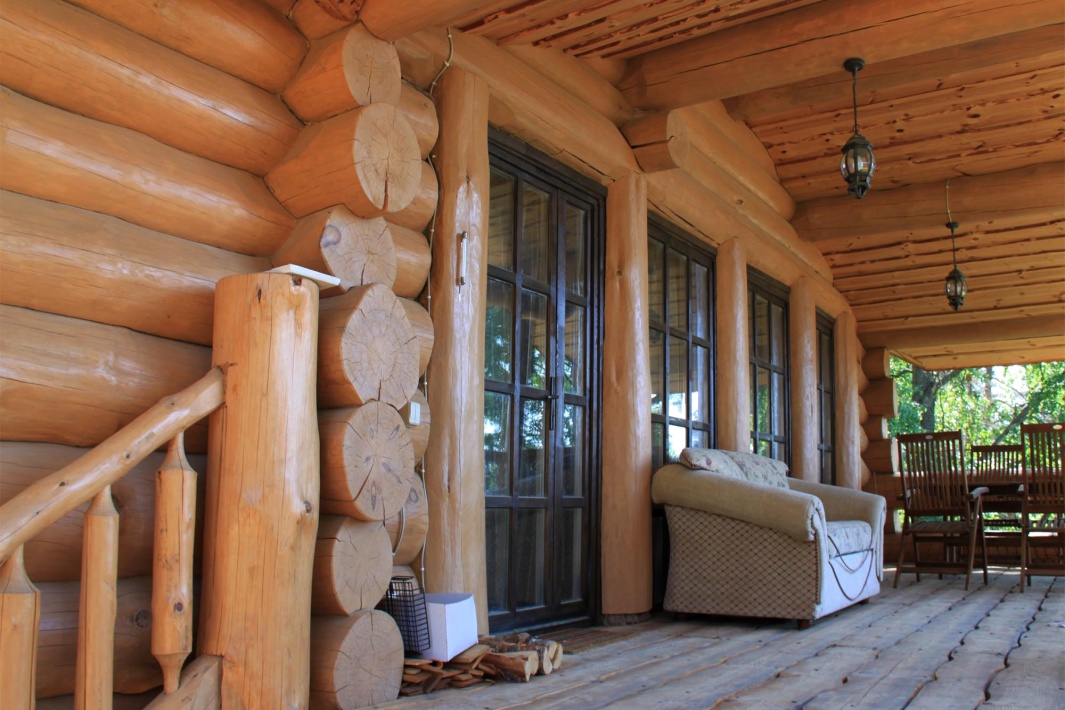 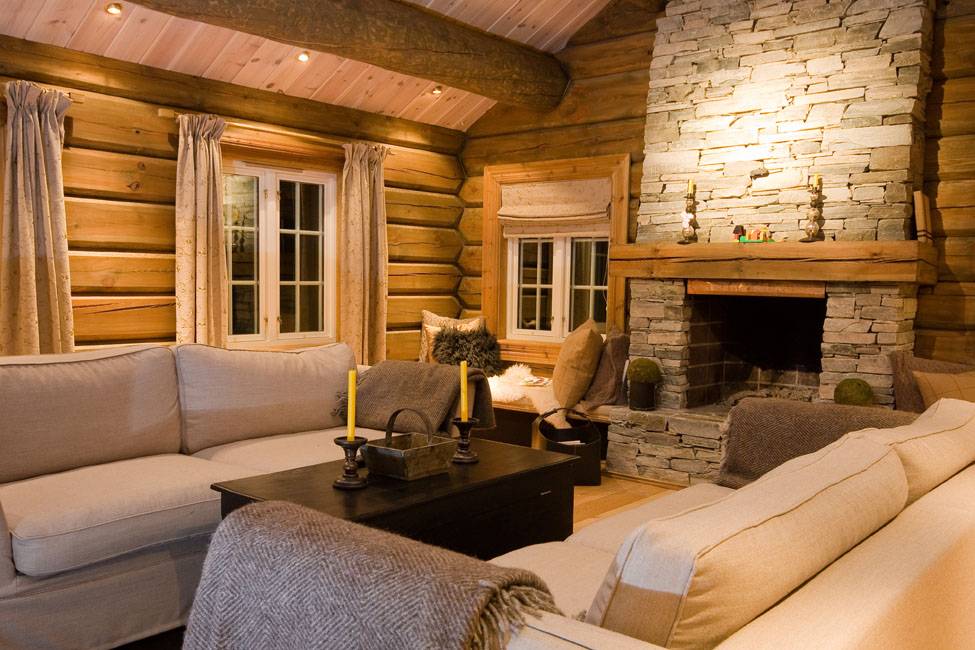 Рубленые дома позволяют использовать внутренне пространство дома с применением самых разных дизайнерских решений и подстроить его под индивидуальный характер каждого владельца
Классический интерьер рубленого дома из лафета
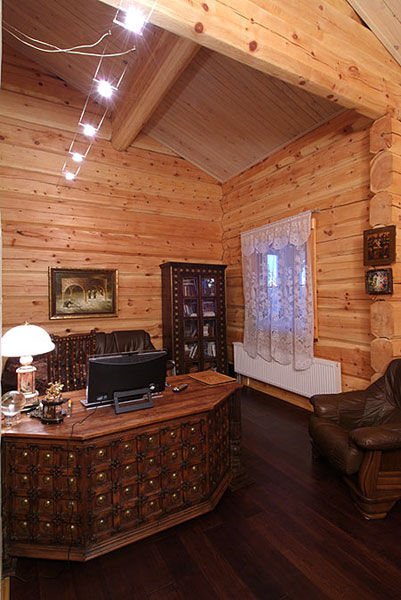 Польза для здоровья рубленого дома
Экологичность материала
 Оптимальная влажность воздуха
 Постоянный кислородообмен внутри помещений
 Выделение фитонцидов, полезных для людей, страдающих астматической болезнью.
 Здоровый и крепкий сон.
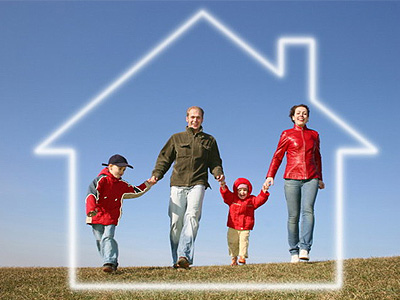 «Yes Construction»  - это
Команда строителей, архитекторов, дизайнеров с опытом работы более 8 лет.
 Опыт строительства рубленых проектов от 50 до 2500 м2
 Проектирование любой сложности.
 Строительство в любом регионе России и Европы
 Своя сырьевая и производственная площадка в Архангельской области
  Макетная мастерская
  Комплексное юридическое сопровождение на всех этапах реализации проекта
Использование древесины только высокого качества

Архангельская и карельская сосна                     Алтайский кедр
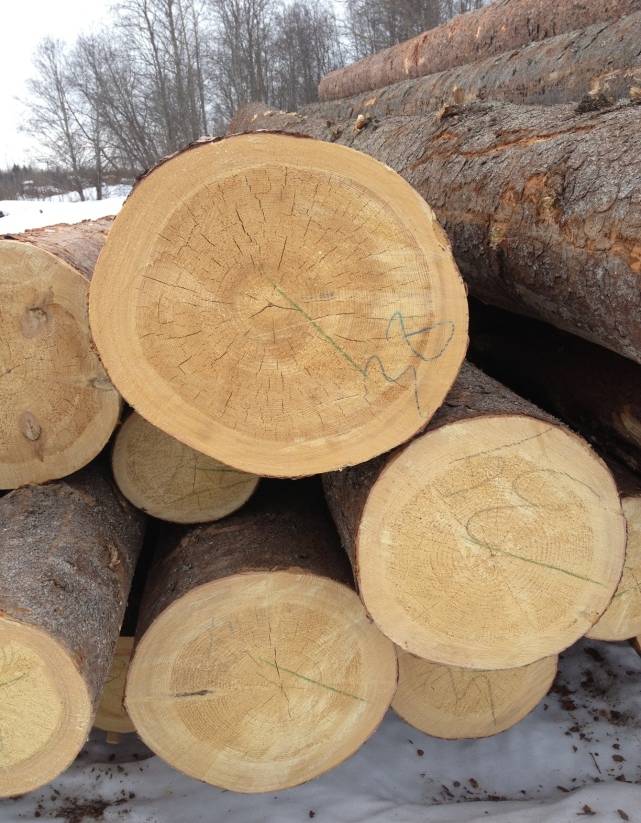 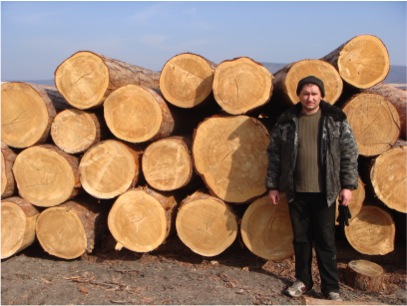 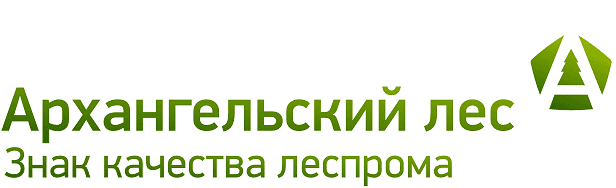 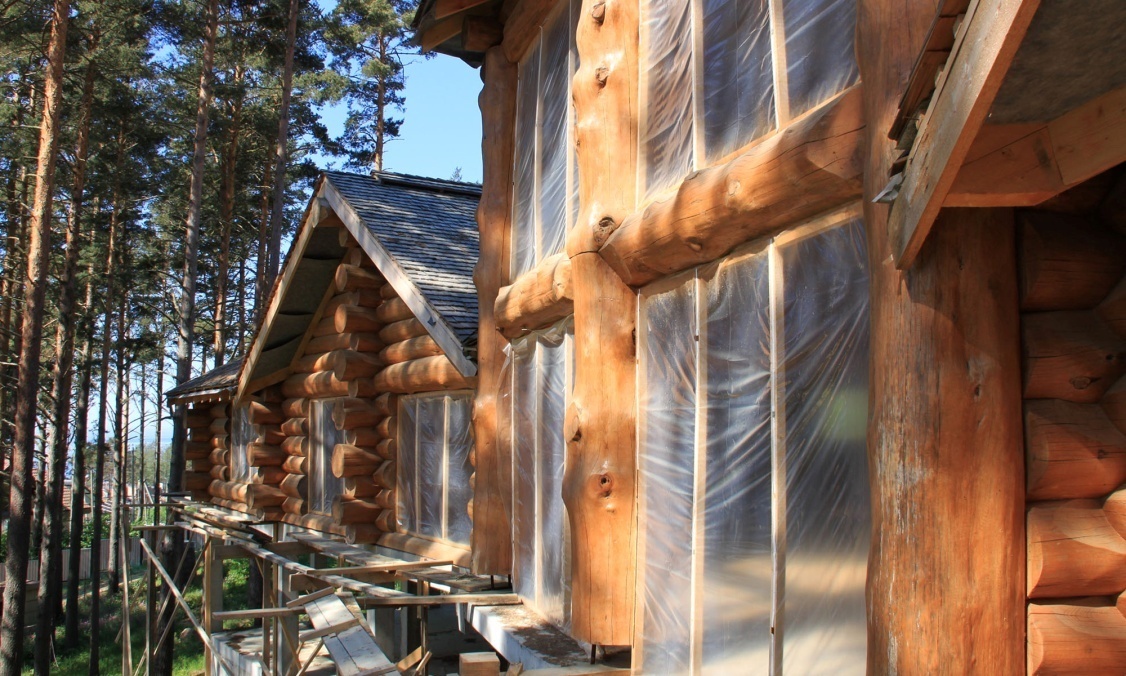 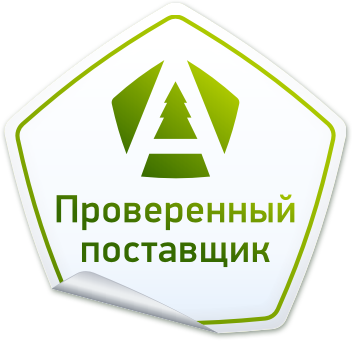 Безопасность дома
Все дома нашей компании проходят тщательную технологическую 
антисептическую и огнебиозащитную обработку экологичными материалами

Neomid (Россия)
Osmo (Германия)
Glimtrex, Lobasol (Германия)
СОПУР (Польша)


Данные вид продукции защищает наши дома от возгорания (1 – 3 степень огнезащиты дома) и полностью предотвращает появления каких либо биологических изъянов в древесине.
Стоимость проектирования
Стоимость строительства дома
Этапы работ перед строительством
Выбор земельного участка. Выезд специалиста. Осмотр существующего земельного участка. Составление предварительного плана подъездных путей и организации строительства. При необходимости согласование генплана и получения разрешения на строительство.
Согласование предварительной сметы.
Эскизное и архитектурное проектирование
Геология участка. Определение уровня грунтовых вод и оптимального типа фундамента
Согласование проектных решений. Составление окончательной сметы стоимости строительства.
Подписание договора на строительство
Основные этапы строительства
Разработка земельного участка (при необходимости)
Строительство выбранного типа фундамента
Строительства конструктивной части дома из выбранного материала. Как непосредственно на участке Заказчика так и на производственной площадке нашей компании
Окончательный монтаж конструктивной части дома под крышу
Проводка инженерных коммуникаций дома
Внутренние и наружные отделочные работы
Создание интерьера дома
Сдача объекта Заказчику
Технология строительство фундамента «шведская плита»
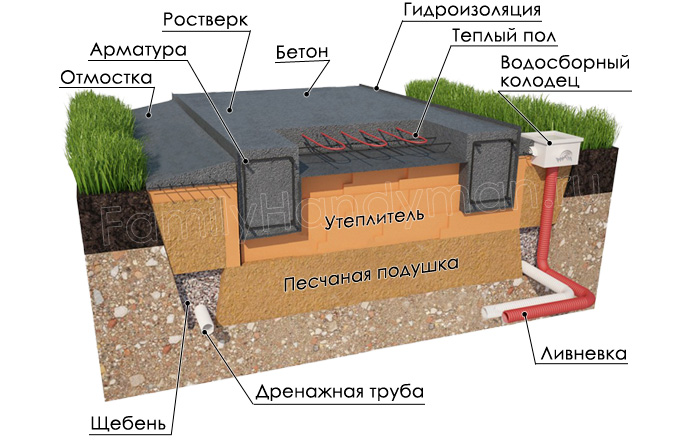 Преимущества:
 Равномерная нагрузка 
на грунт, исключающая 
возможность просадки дома
 Система встроенных теплых полов 
уже в фундаменте дома, позволяющее 
класть напольные покрытия без дополнительных затрат на стяжку пола
Возможность постоянно поддерживать
дом в тепле в холодное время года, без
дополнительных затрат.
Tree House.
Возможность строительства популярных в Европе и США 
Tree House (дома на дереве), спроектированных индивидуально
под каждого клиента с учетом особенностей роста и возраста дерева
 
.
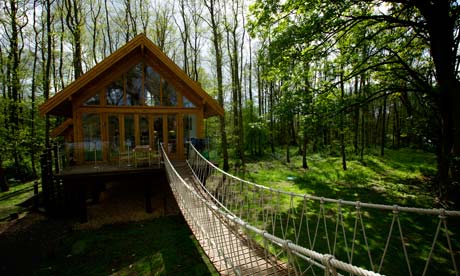 Кабинет
 Игровая комната для детей
 Зона отдыха
 Домашний кинотеатр
 Клубное место для встреч с друзьями
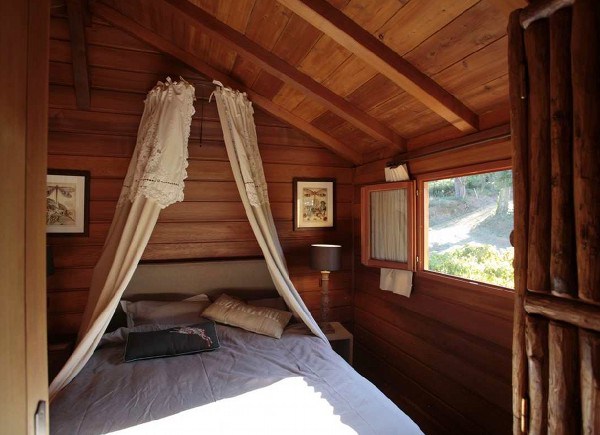 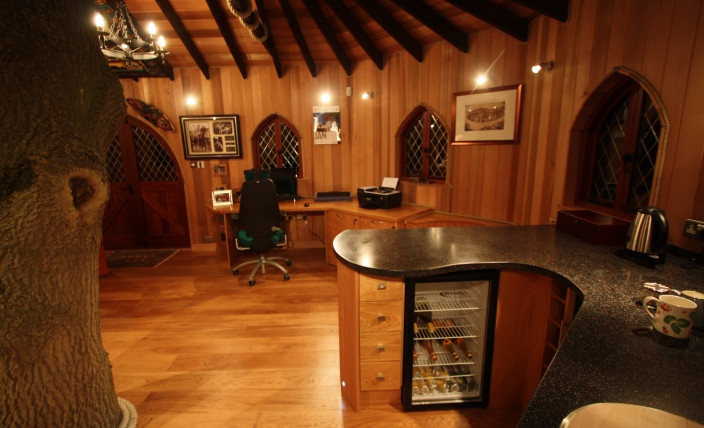 Илья Ершов
Ссылки и дополнительные
материалы на странице:www.j.mp/mfpa-links
Веб-разработчик, руководитель интернет-проектов
ershov.ilya@gmail.com
Skype: ershov.ilya
www.ershov.pw
Спасибо за внимание